@
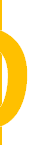 PLAN DE SEGURIDAD Y CONFIANZA DIGITAL EN EL ÁMBITO EDUCATIVO 2019.

TALLERES CON ALUMNOS
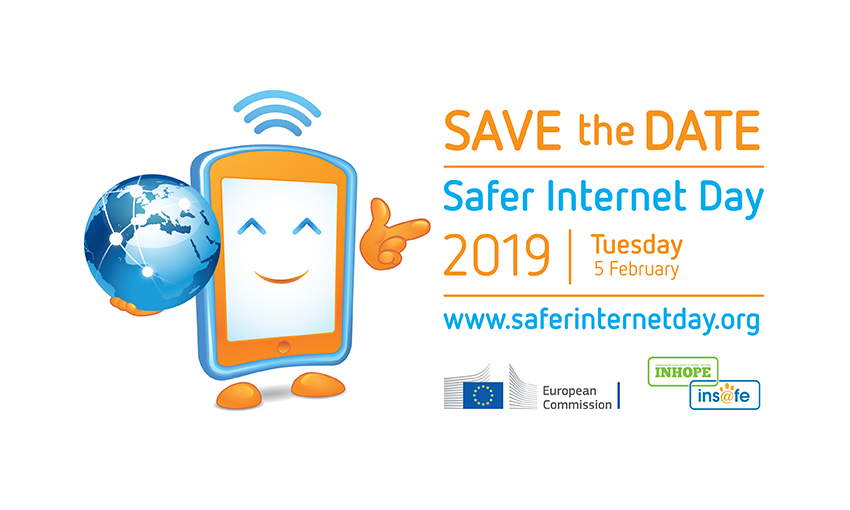 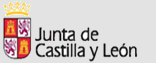 DIRECCIÓN  PROVINCIAL
BURGOS
@
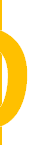 EL PLAN DE SEGURIDAD Y CONFIANZA DIGITAL en el ámbito educativo  impulsará la alfabetización digital de todos los miembros de la comunidad educativa, informando, formando y reflexionando sobre el uso seguro, crítico y responsable de las TIC entre todos los miembros de la comunidad educativa, haciendo especial hincapié en el alumnado.
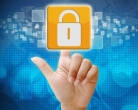 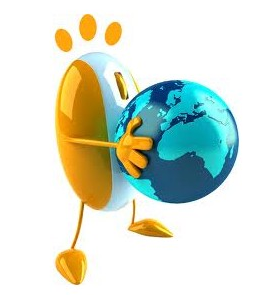 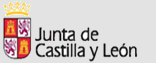 DIRECCIÓN  PROVINCIAL
BURGOS
@
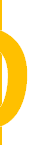 LOS TALLERES CON ALUMNOS son una estrategia didáctica integrada en el Plan de Seguridad y Confianza Digital para dinamizar en un ambiente de aprendizaje interactivo  y  participativo de los conocimientos, actitudes relacionados  con el aprovechamiento de las posibilidades de  Internet  y  su uso seguro.
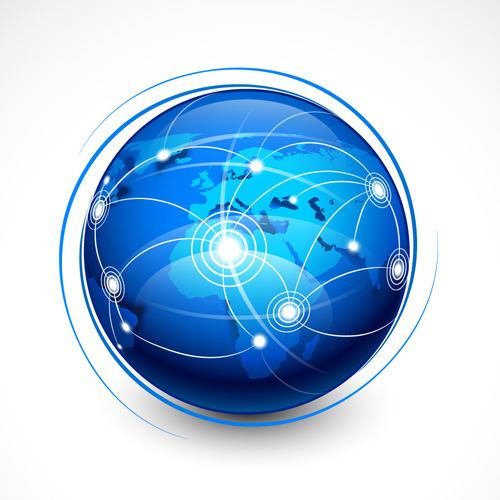 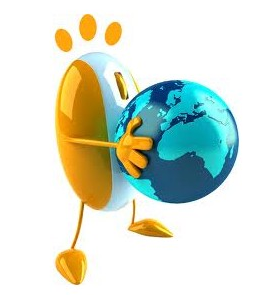 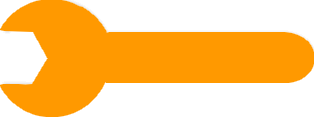 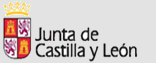 DIRECCIÓN  PROVINCIAL
BURGOS
@
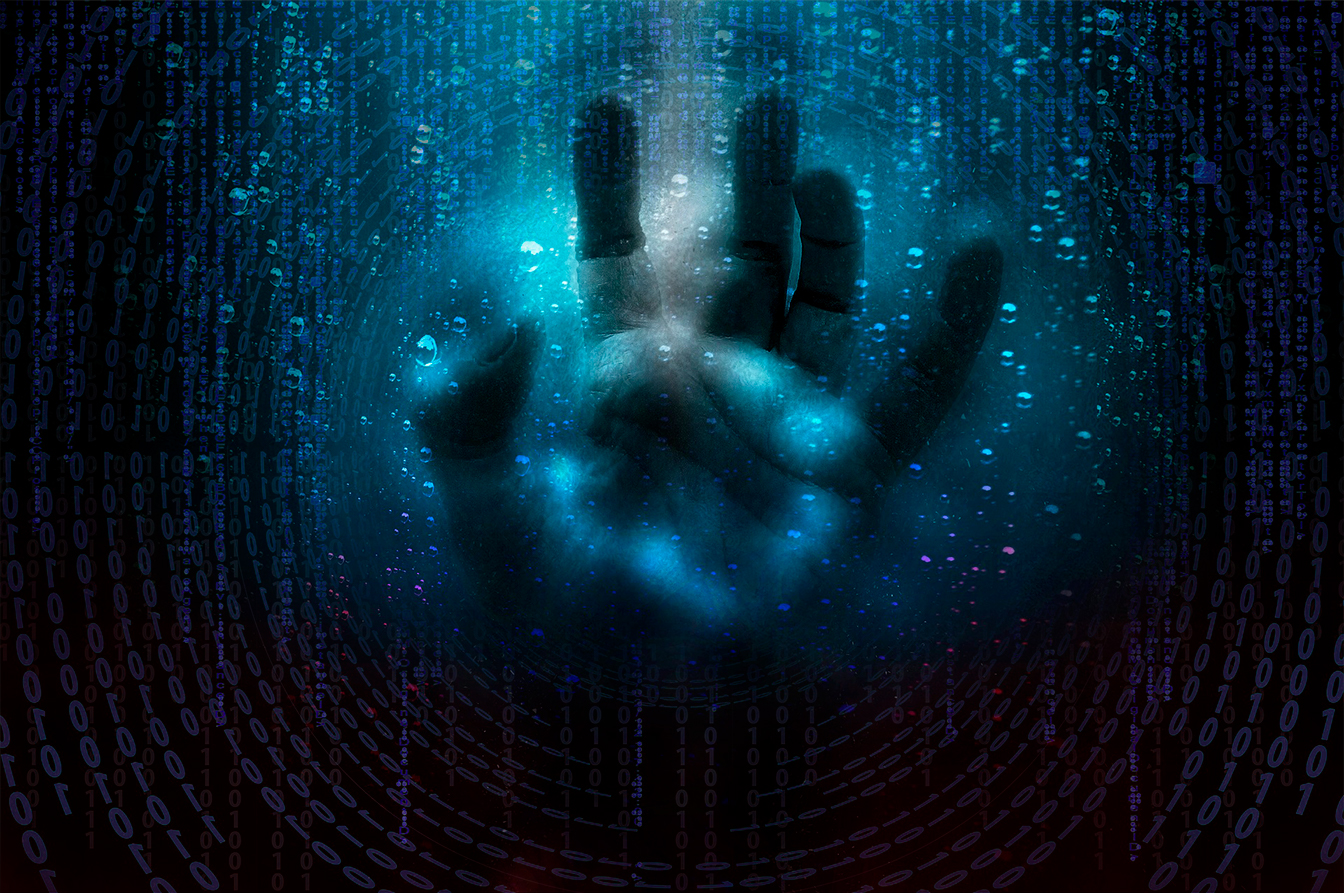 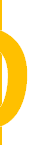 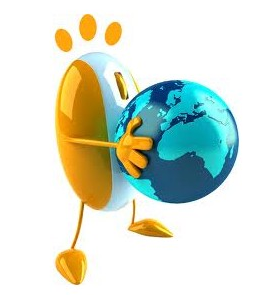 ¿Violencia de género … digital?
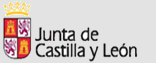 DIRECCIÓN  PROVINCIAL
BURGOS
@
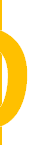 PLANTEAMIENTO DEL TEMA
En las relaciones afectivas en las redes, se producen comportamientos rechazables que se intenta justificar en nombre del amor pero que constituyen auténticas agresiones a la libertad de las víctimas (en especial, mujeres) y que pueden agruparse bajo el término de “violencia de género digital”.

En este taller, y a partir de materiales elaborados por el Ministerio de la Presidencia, Relaciones con las Cortes e Igualdad, en colaboración con Pantallas Amigas, se trata de favorecer la reflexión del alumnado de los últimos cursos de Educación Primaria y de ESO sobre estos comportamientos para prevenirlos y para favorecer el establecimiento de actitudes de rechazo y de tolerancia cero ante los mismos.
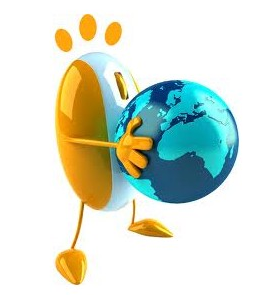 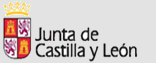 DIRECCIÓN  PROVINCIAL
BURGOS
@
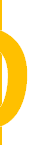 RELACIÓN CON EL CURRÍCULO		      PRIMARIA
CIENCIAS NATURALES
INICIACIÓN A LA ACTIVIDAD CIENTÍFICA
5º,6º Prevención y cuidado en manejo de redes. Uso responsable y seguro.
EL SER HUMANO Y LA SALUD
5º,6º La relación con los demás. La toma de decisiones: criterios y consecuencias. La resolución pacífica de conflictos. Estrategias de relación social. Ocio saludable. 
5º,6º La igualdad entre hombres y mujeres.
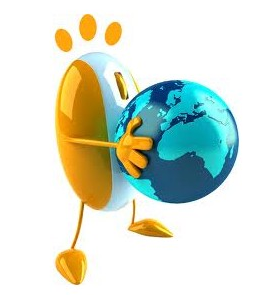 CIENCIAS SOCIALES
CONTENIDOS COMUNES
5º,6º Habilidades sociales de colaboración, igualdad entre los hombres y las mujeres.5º,6º Estrategias para la resolución de conflictos
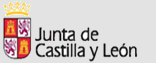 DIRECCIÓN  PROVINCIAL
BURGOS
@
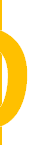 RELACIÓN CON EL CURRÍCULO		      PRIMARIA
LENGUA CASTELLANA Y LITERATURA
COMUNICACIÓN ORAL, HABLAR Y ESCUCHAR
5º,6º Comprensión y expresión de mensajes verbales y no verbales
COMUNICACIÓN ESCRITA: LEER
5º,6º Sabe utilizar las TIC para obtener información y utilizarla…
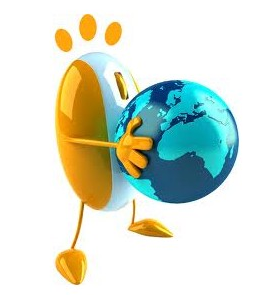 VALORES SOCIALES Y CÍVICOS
LA IDENTIDAD Y LA DIGNIDAD DE LA PERSONA
5º, 6º Autoconcepto. Autoestima. Interpretación de las emociones. Expresar sentimientos y emociones. Resolución de conflictos. Convivencia. 
5º Empatía. No discriminación. Consecuencias negativas de las discriminaciones y prejuicios sociales. Detección de prejuicios. Dilemas morales. Tolerancia y valoración del otro.5º Desigualdades. Principios de igualdad.
5º TIC. Uso responsable. Riesgos de Internet. Las redes sociales. 

.
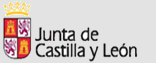 DIRECCIÓN  PROVINCIAL
BURGOS
@
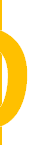 RELACIÓN CON EL CURRÍCULO      		SECUNDARIA
VALORES ÉTICOS
LA DIGNIDAD DE LA PERSONA
1º2º Autoconcepto y autoestima. Emociones y sentimientos.
3º Construcción de la propia identidad. Elección de valores y proyecto de vida personal.
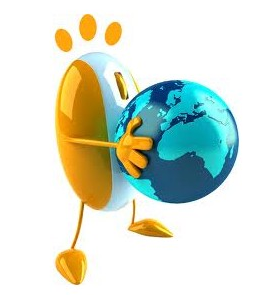 LA COMPRENSIÓN, EL RESPETO Y LA IGUALDAD EN LAS RELACIONES
1º Aprendizaje de normas y valores. Relaciones basadas en el respeto a la dignidad de las personas. Habilidades sociales. 
3º Reconocimiento de las propias emociones, autocontrol emocional, reconocimiento de las emociones ajenas, empatía, respeto y automotivación. Valores y virtudes éticas. Su necesidad en las relaciones interpersonales
LA REFLEXIÓN ÉTICA
3º El problema de la discriminación hacia la mujer.
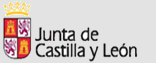 DIRECCIÓN  PROVINCIAL
BURGOS
@
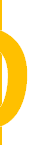 RELACIÓN CON EL CURRÍCULO      		SECUNDARIA
LOS VALORES ÉTICOS Y SU RELACIÓN CON LA CIENCIA Y LA TECNOLOGÍA
1º2º Impacto positivo y negativo de la ciencia y tecnología sobre la vida humana
3º Ventajas e inconvenientes de la tecnología. La tecnodependencia. 
4º Justicia y justicia social. Tratados internacionales de reconocimiento y fomento de los derechos de la mujer.
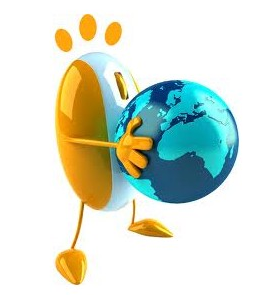 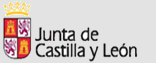 DIRECCIÓN  PROVINCIAL
BURGOS
@
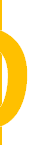 LOS OBJETIVOS
Reflexionar sobre la existencia de conductas consideradas violencia de género en las relaciones  en las redes
Identificar los comportamientos y las situaciones en las que pueden producirse
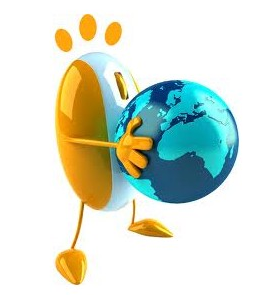 Tomar conciencia de la gravedad y consecuencias de las mismas.
Desarrollar una actitud activa de rechazo a estas conductas y de apoyo a las víctimas.
Conocer recursos de prevención, autoprotección y defensa frente a estas situaciones.
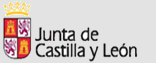 DIRECCIÓN  PROVINCIAL
BURGOS
@
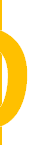 CONTENIDOS PARA UNA SESIÓN
¿Conoces alguna de estas situaciones?
¿Crees que son habituales?¿Te ha sucedido alguna vez? ¿Qué opinión te merecen?
El amor no lo justifica todo
Las relaciones afectivas no pueden basarse en el control, sino en la libertad de cada persona y en la confianza y respeto mutuo.
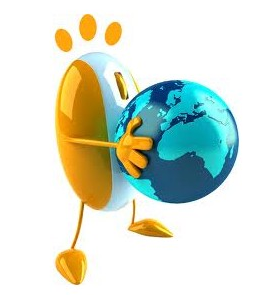 Los riesgos de la tecnología para controlar a las personas
La utilización de las herramientas tecnológicas para el control. Acceso a información personal. Riesgos de la difusión de la intimidad, el control sobre las relaciones, la geolocalización y el tiempo en línea. El derecho a la privacidad
Posibles respuestas y recursos de ayuda
Análisis de situaciones y posibles respuestas. Actitudes de prevención. ¿A quién acudir? Recursos de ayuda.
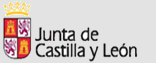 DIRECCIÓN  PROVINCIAL
BURGOS
@
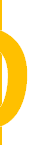 ACTIVIDADES DEL ALUMNO
A partir de preguntas al grupo identificar conductas de violencia digital y violencia de género digital y los conceptos previos en relación a estas conductas.

 Utilizar el árbol de decisiones para "trazar una ruta" para descubrir posibles conductas de violencia de género digital (espiar el móvil, exigir fotos, acosar…)

 Identificar las conductas de violencia de género digital en su entorno..

 Cómo se puede buscar información sobre violencia de género digital de forma privada y anónima.
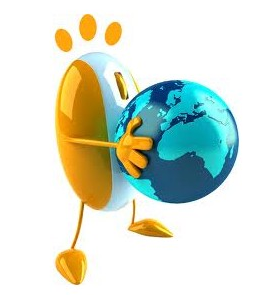 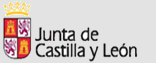 DIRECCIÓN  PROVINCIAL
BURGOS
@
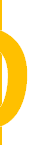 ACTIVIDADES DEL ALUMNO
Analizar la seguridad de dispositivos y cuentas propias para prevenir accesos no autorizados o mal uso de los contenidos. 

Simulación de situaciones frecuentes de conflicto de pareja con el concurso de las tecnologías y debate en grupo. 

 Visionado de clips relacionados con el tema y elaboración de conclusiones.
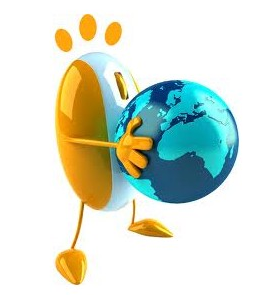 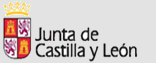 DIRECCIÓN  PROVINCIAL
BURGOS
@
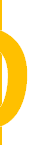 ACTIVIDADES Y TAREAS DEL PROFESOR
Revisar la presentación y adaptarla al nivel y necesidades del grupo .

 Realizar la presentación del tema, favoreciendo la reflexión y la toma de conciencia sobre el problema tratado. 

 Dinamizar con los alumnos las actividades propuestas en la presentación.

 Favorecer el debate del grupo, la participación de todos los alumnos y el análisis de las situaciones expuestas. 

 Explicar las actividades a realizar por los alumnos y promover su exposición al grupo
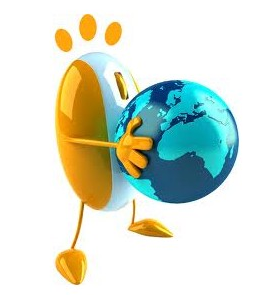 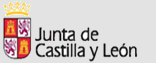 DIRECCIÓN  PROVINCIAL
BURGOS
@
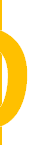 ORGANIZACIÓN TECNOLÓGICA
Un aula dotada de sistema de proyección y ordenador con acceso a Internet.

 Para la realización de las actividades interactivas, móviles, tabletas u ordenadores con acceso a internet
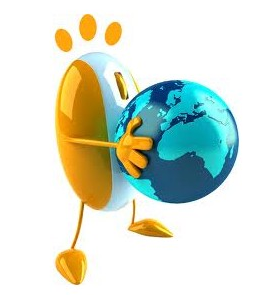 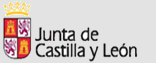 DIRECCIÓN  PROVINCIAL
BURGOS
@
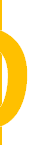 RECURSOS
PDI y video proyector.

 Presentación de  violencia de género digital

 Acceso a Internet para visionado de vídeos y materiales

 Dispositivos móviles  para las actividades interactivas
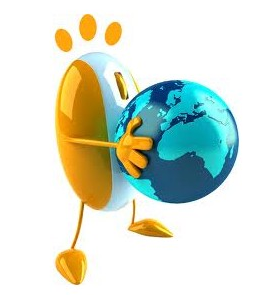 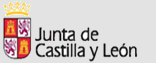 DIRECCIÓN  PROVINCIAL
BURGOS
@
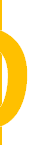 EVALUACIÓN
Participación de los alumnos en la sesión. 

 Conclusiones de los árboles de decisión, debates y actividades interactivas. 

 Documentos elaborados por los alumnos sobre lo descubierto en el taller.
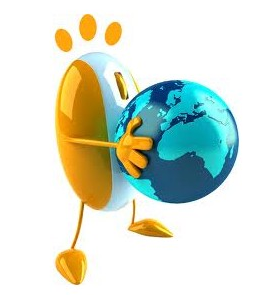 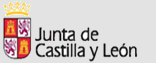 DIRECCIÓN  PROVINCIAL
BURGOS
[Speaker Notes: ip]